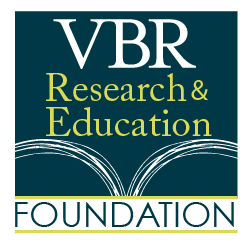 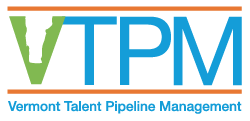 Mary Anne Sheahan Executive Director
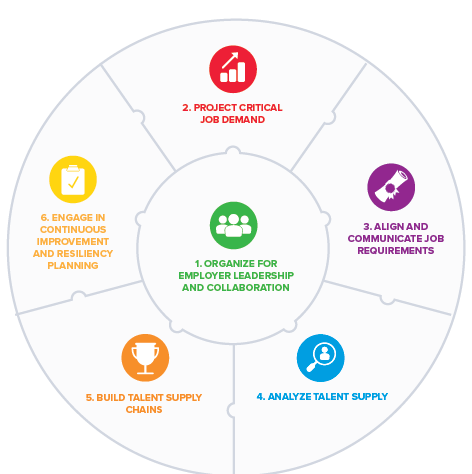 What is 
Talent Pipeline Management?
A set of STRATEGIES and RESEARCH TOOLS to align training to industry careers

Uses industry best practices
Plans for future jobs and careers
Represents employer demand, authentically
Produces collective action and decision-making

* TPM is developed by the US Chamber of Commerce Foundation
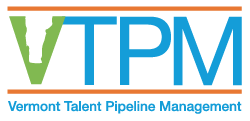 A SHARED VISION FOR VTPM
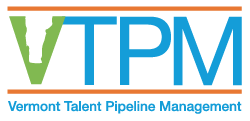 HEALTHCARE
CHALLENGES
13% of Vermont jobs 2021
>6% fewer workers from Nov19-Nov21
Frontline exhaustion and burnout 
$123+ million for travelers in 2021
1 in 7 qualified nursing applicants accepted at VTC Williston
  Of the 6,244 nursing vacancies forecasted by 2023 (N=43, Avg=145)
42% for Registered Nurses
24% for Nurse Assistants 
30% new, for industry growth
POTENTIAL SOLUTIONS
+ Invest in clinical educators and faculty to build capacity

+ Utilize apprentice nurses to fill nurse assistant roles, while training for  Registered Nurse 

+ Provide wraparound support for participants in training and transition to work (childcare and housing)
CONSTRUCTION
MANUFACTURING